Informe Coordinador GeneralFondo de Operación de Obras Sonora SITercer Trimestre 2012
Supervisión General de Obra
Acueducto Independencia
Acueducto Independencia
Durante el tercer trimestre del año continuaron los trabajos en los diferentes frentes de trabajo del Acueducto Independencia, continúa el avance en el tendido de tuberías, la estructura de la obra de toma, el Edificio de Rebombeo, Subestación Eléctrica y  la terminación de  la  línea de transmisión.

El avance al 30 de septiembre  del Proyecto Integral es del 90%.

El Proyecto Ejecutivo del Acueducto Independencia se tiene 100% terminado.

Los  avances al 30 de septiembre se describen a continuación:  

A esta fecha se han recibido 131.8 kilómetros siendo el 98% del total de tubería.
Acueducto Independencia
Conducción por Gravedad
Consta de 127 km de longitud de tubería considerando el ramal sur.
Se tiene excavación  en  el orden de 122.7 kilómetros e instalados en ella 119 kilómetros. Se continua con los trabajos de soldadura

Conducción por Bombeo
Consta de 5 km de longitud de tubería, se trabaja de la zanja a través del camino y en los tramos aéreos  armando los soportes
Acueducto Independencia
Obra de Toma
El diseño estructural contempla 20 pilas las cuales ya fueron coladas. Continúa con el armado de la estructura, la colocación de la lámina Steel Deck en la estructura levantada y el colado de la losa.
Se trabaja en la colocación y ajuste de tornillería en la estructura.

Los equipos de bombeo de la Obra de Toma constan de 5 bombas verticales de un gasto de 595 lps, accionadas por motores de 1500 HP. Los 5 equipos se encuentran en el almacén del Consorcio en Hermosillo.
Planta de Rebombeo
En Edificio de Bombas: Se tiene instalada la armadura, se inició la colocación de panel Durock en lado oriente del edificio; continúa la pintura de la estructura; se suministra el panel que se utilizará de la cubierta del edificio. 

Se montaron las 5 bombas horizontales de un gasto de 595 lps.
Acueducto Independencia
Subestación y Línea de Transmisión

La Subestación se ubica a un costado de la Planta de Rebombeo, cuenta con 2 transformadores de 20 MVA cada uno. Esta subestación es alimentada desde la Presa del Novillo a través de 9 torres de transmisión. La línea de transmisión se encuentran terminada.

Se tiene el cuarto para recibir e instalar los gabinetes de control, se construyen las banquetas en el área exterior; se avanza en la construcción de la fosa de aceites. 

Los dos transformadores (115 KV) ya están en el sitio de la obra.
El proyecto continúa siguiendo los lineamientos del orden ambiental en base a los resolutivos emitidos por la SEMARNAT del Estudio de Impacto Ambiental del Proyecto Integral.

Se da seguimiento a los aspectos relacionados con la Seguridad e Higiene para prevenir accidentes en todos los frentes de trabajo.

El seguimiento es continúo en el Sitio de la obra con el personal de la Supervisión Externa. Asimismo se llevan a cabo reuniones semanales de seguimiento donde se revisan los puntos relevantes de la Obra.
Presa Bicentenario
ADQUISICIÓN DE TIERRA
SUPERFICIE EJIDAL NEGOCIADA
AVANCES AL 30 DE SEPTIEMBRE
92 %
ADQUISICIÓN DE TIERRA
SUPERFICIE NEGOCIADA
AVANCES AL 30 DE SEPTIEMBRE
SUPERFICIE EJIDAL AFECTADA              1,002-30-35.13 HAS
SUPERFICIE PARTICULAR AFECTADA    1,295-48-13.17 HAS
TOTAL    2,297-78-48.30 HAS
94 %
ADQUISICIÓN DE TIERRA
PAGADA Y POR LIQUIDAR
AVANCES AL 30 DE SEPTIEMBRE
PAGADO DE TIERRA EJIDAL                         $ 4´851,964.32
PAGADO A PARTICULARES                           $ 7´040,431.51
TOTAL DE ANTICIPOS       $ 11´892,395.83
POR FINIQUITAR A EJIDOS                            $ 505,321.32 *
A PARTICULARES                            $ 1´456,288.38
FINIQUITO TOTAL              $ 1´961,609.70*
TOTAL 13´854,005.53
* MONTO ESTIMADO, FALTA PRECISAR LOS PAGOS DE NEGOCIACIONES PENDIENTES
Costos, Concursos y Contratos
Relación de obras contratadas al 
30 de septiembre de 2012
Comparativo 
2010 - 2012
INFORME AL 30 SEPTIEMBRE DE 2012

2 PROCEDIMIENTO ESTAN DEBIDAMENTE CONTRATADOS.
1 PROCEDIMIENTO EN PROCESO DE LICITACIÓN.
Inversión al 
30 de junio de 2012
$ 193.83 MDP
$189,839,837.76
$3,999,961.94
ENTRE LOS MUNICIPIOS BENEFICIADOS SE ENCUENTRAN:

ÁLAMOS Y HERMOSILLO.
Inversión realizada hasta el 30 de septiembre de 2012
$ 193’839,799.70
Entre los municipios beneficiados se encuentran:

Álamos y Hermosillo.
Infraestructura Hidroagrícola
Relación de obras
Relación de obras
Avance Programático al 30 de septiembre de 2012
Avance Programático al 30 de septiembre de 2012
Avance Programático al 30 de septiembre de 2012
Programa Operativo Anual 2012
Alcance de las Metas del 3er Trimestre
Cumplimiento Global respecto a Metas.-
91.67% del tercer trimestre. DESVIACIÓN 8.33%.
71.43%  anuales. DESVIACIÓN 2.78%.
Alcance de las Metas Anuales
Nota.-sin meta para el 3° Trimestre: 5.1, 5.4 y 5.5.
Apoyos a Ayuntamientos
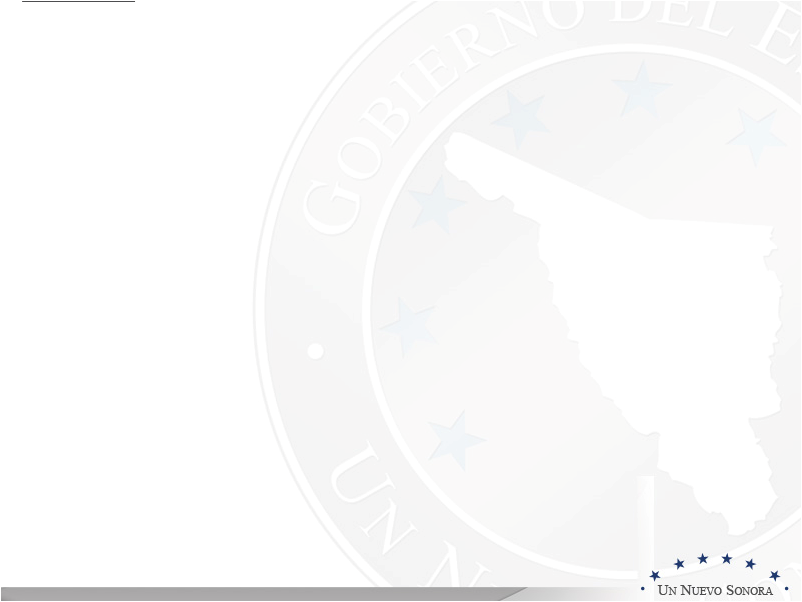 Adquisición de terrenos y derechos posesorios en el área de inundación de la Presa Bicentenario
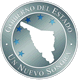 *Al 30 de septiembre de 2012
Dirección de Finanzas
Convenio para el Servicio de Suministro de 75 millones de metros cúbicos de Agua Potable a Hermosillo y Operación del Acueducto Independencia
$/m3
2.715
2.444
0.219
1.119
0.106
1.000
3.717
2.867
0.476
0.046
0.328
8.876
millones de pesos (1)
UDI´s/m3 (2)
0.557543
0.501922
0.045024
0.229806
0.021738
0.205355
0.763279
0.588745
0.097749
0.009392
0.0673945
1.822745
Cuota Anual de Recuperación
Recuperación de la Inversión
Costo Fijo de Operación y Mantenimiento
     Personal de Operación
     Potencia Contratada Energía Eléctrica
     Mantenimiento
     Pago Compensatorio
Costo Variable de Operación y Mantenimiento
     Consumo de Energía Eléctrica 
     Materiales y Suministros
     Reposición de Equipo
     Pago de Derechos
Total
203.6
183.3
16.4
83.9
7.9
75.0
278.8
215.0
35.7
3.4
24.6
665.7
En la eventualidad que no se entregue el 100% de la capacidad de Captación, Conducción y Potabilización del Acueducto, se aplicará el cargo por: 
Recuperación de la Inversión.-$2.715 aplicados a 75 millones de metros cúbicos.
Costo Fijo de Operación y Mantenimiento.-$2.444 aplicados a 75 millones de metros cúbicos
Costo Variable de Operación y mantenimiento.-$3.717 multiplicado por el volumen entregado.
Precios a diciembre de 2012
 UDI  (25 de diciembre 2012) = 4.869623
Convenio para el Servicio de Suministro de 47.3 millones de metros cúbicos de Agua Potable a Hermosillo y Operación del Acueducto Independencia
$/m3
3.689
3.198
0.204
1.255
0.145
1.585
3.779
3.001
0.377
0.073
0.328
10.658
millones de pesos (1)
UDI´s/m3 (2)
0.757577
0.654978
0.041804
0.257720
0.029866
0.325588
0.776030
0.616255
0.077490
0.01489
0.067395
2.188584
Cuota Anual de Recuperación
Recuperación de la Inversión
Costo Fijo de Operación y Mantenimiento
     Personal de Operación
     Potencia Contratada Energía Eléctrica
     Mantenimiento
     Pago Compensatorio
Costo Variable de Operación y Mantenimiento
     Consumo de Energía Eléctrica 
     Materiales y Suministros
     Reposición de Equipo
     Pago de Derechos
Total
174.5
150.9
9.6
59.4
6.9
75.0
178.8
142.0
17.9
3.4
15.5
504.1
En la eventualidad que no se entregue el 100% de la capacidad de Captación, Conducción y Potabilización del Acueducto, se aplicará el cargo por: 
Recuperación de la Inversión.-$3.689 aplicados a 47.3 millones de metros cúbicos.
Costo Fijo de Operación y Mantenimiento.-$3.198 aplicados a 47.3 millones de metros cúbicos
Costo Variable de Operación y mantenimiento.-$3.779 multiplicado por el volumen entregado.
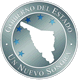 Precios a diciembre de 2012
 UDI  (25 de diciembre 2012) = 4.869623
Convenio 2013 para el Servicio de Suministro de 47.3 millones de metros cúbicos de Agua Potable a Hermosillo y Operación del Acueducto Independencia
$/m3
3.198
0.204
1.255
0.145
1.585
3.779
3.001
0.377
0.073
0.328
6.968
millones de pesos (1)
UDI´s/m3 (2)
0.654978
0.041804
0.257720
0.029866
0.325588
0.776030
0.616255
0.077490
0.01489
0.067395
1.431007
Cuota Anual de Recuperación
Costo Fijo de Operación y Mantenimiento
     Personal de Operación
     Potencia Contratada Energía Eléctrica
     Mantenimiento
     Pago Compensatorio
Costo Variable de Operación y Mantenimiento
     Consumo de Energía Eléctrica 
     Materiales y Suministros
     Reposición de Equipo
     Pago de Derechos
Total
150.9
9.6
59.4
6.9
75.0
178.8
142.0
17.9
3.4
15.5
329.6
En la eventualidad que no se entregue el 100% de la capacidad de Captación, Conducción y Potabilización del Acueducto, se aplicará el cargo por: 
Costo Fijo de Operación y Mantenimiento.-$3.198 aplicados a 47.3 millones de metros cúbicos
Costo Variable de Operación y mantenimiento.-$3.779 multiplicado por el volumen entregado.
Precios a diciembre de 2012
 UDI  (25 de diciembre 2012) = 4.869623
Ingresos y Egresos 2013 por el Servicio de Suministro de Agua Potable a Hermosillo y Operación del Acueducto Independencia
Ingresos y Egresos 2013 por el Servicio de Suministro de Agua Potable a Hermosillo y Operación del Acueducto Independencia
Desarrollo Inmobiliario Hermosillo Norte
Desarrollo de Predio de 444.3 hectáreas, que colinda con el polígono destinado al Reservorio Norte del Acueducto Independencia, con el valor agregado de:
Incorporación a la Mancha Urbana;
Factibilidad de Agua;
Infraestructura Básica.-
Boulevard Central;
Obras de Cabeza de Agua Potable y Drenaje, y
Energía Eléctrica Subterránea.
Programa de Construcción y Enajenación de predios 2013 a 2014:
Ingresos por la Enajenación de Predios ($160.01 m2).- $552.0 millones.
Egresos.- $258.8 millones
Terreno.- $111.6;
Estudios Básicos.- $5.0;
Infraestructura.- $55.4;
Intercambio de Lotes.- $72.5
Costo de Ventas (3%).- $14.4.

Margen.- $293.2 millones
Presupuesto 2012
Presupuesto 2012
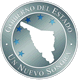 Anteproyecto Presupuesto 2013
Anteproyecto Presupuesto 2013
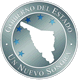 AnteproyectoPrograma Operativo Anual 2013
Programa Operativo Anual 2013
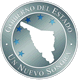 Programa Operativo Anual 2013
Programa Operativo Anual 2013
Calendarización de Sesiones Ordinarias de Consejo Directivo 2013
Calendario 2013